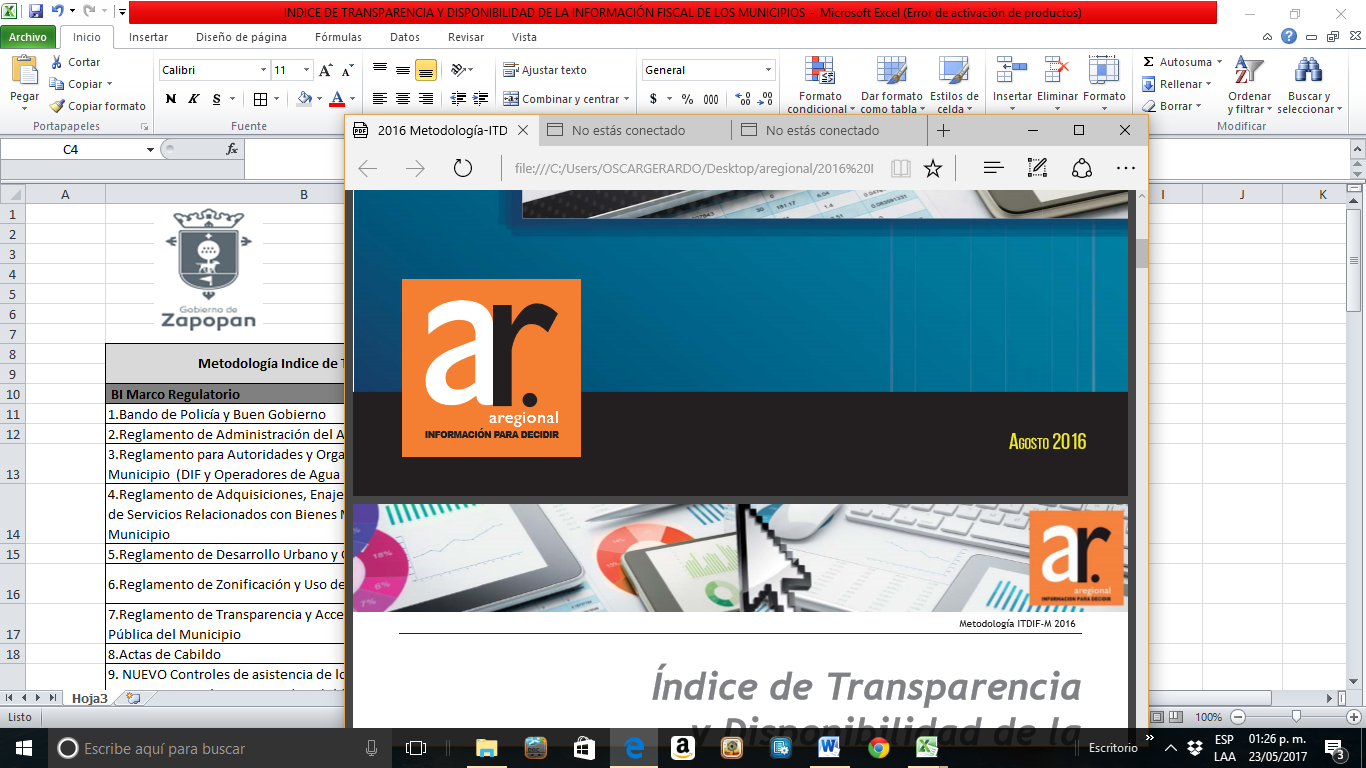 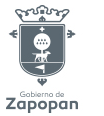 Índice de Transparencia y Disponibilidad de la Información Fiscal de los Municipios
El Índice de Transparencia y Disponibilidad de la Información Fiscal de los Municipios (ITDIF-M 2016)
Es una herramienta estadística que permite conocer la disponibilidad y calidad de la información ﬁnanciera y ﬁscal generada por los ayuntamientos. 

Evalúa, el desempeño de un ayuntamiento en el manejo, administración y ejecución de los recursos públicos.

Para la evaluación se considera una muestra conformada por 60 municipios, pertenecientes a los 31 estados del país.
Como primer ﬁltro que sean capital de su estado; o que se encuentren dentro de una zona metropolitana o polo de desarrollo.
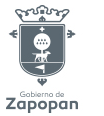 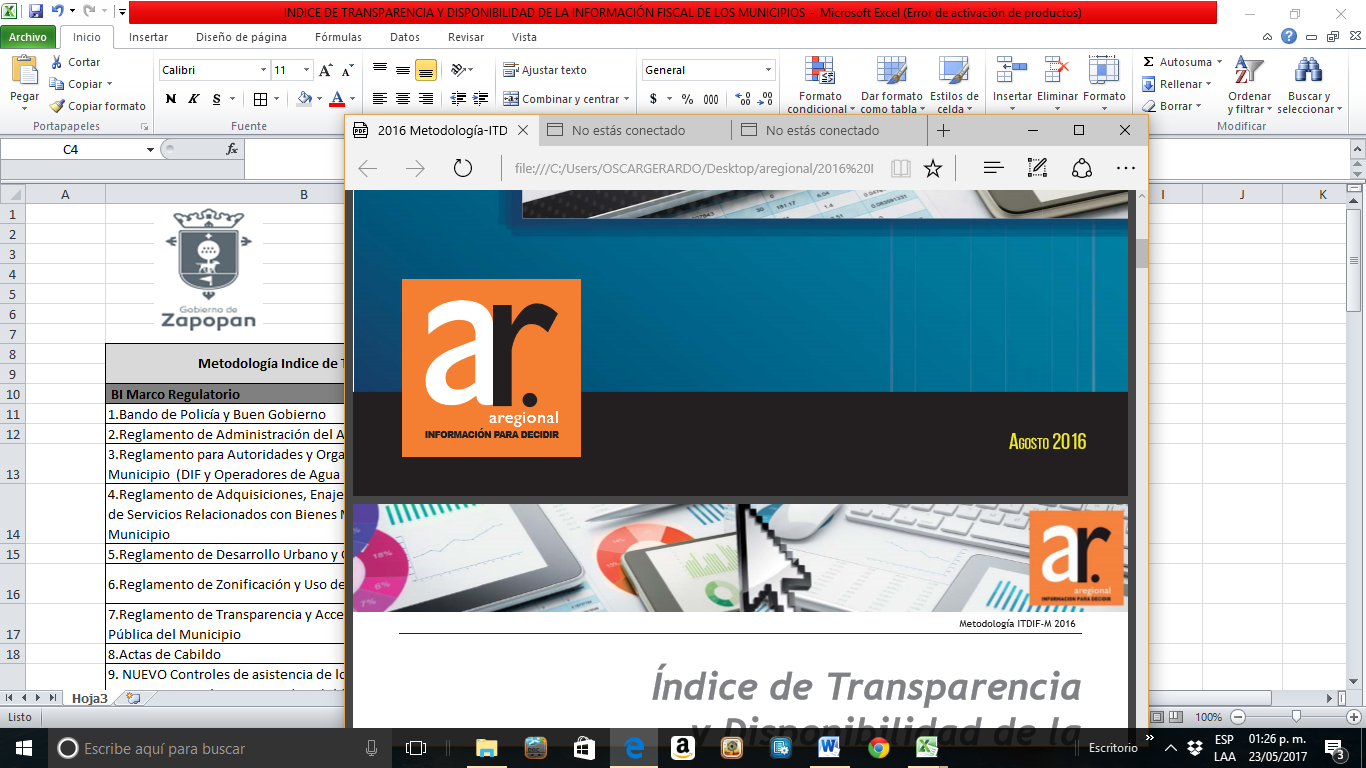 Fuente  Metodología ÍNDICE DE TRANSPARENCIA Y
DISPONIBILIDAD DE LA INFORMACIÓN
FISCAL DE LOS MUNICIPIOS
(ITDIF-M), 2016